NUEVA SEPARACIÓN DE LOS RESIDUOS SÓLIDOS URBANOS
Ayúdanos a separar correctamente
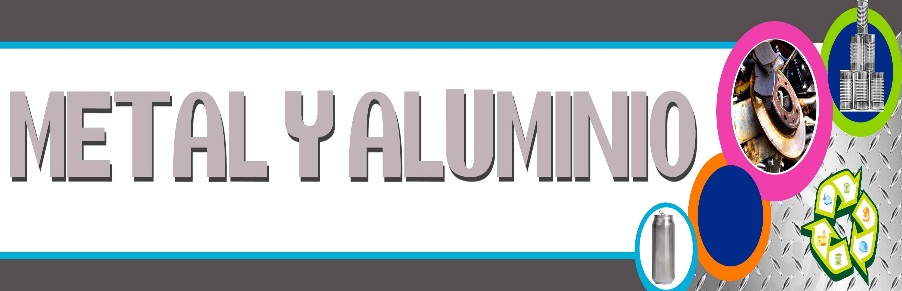 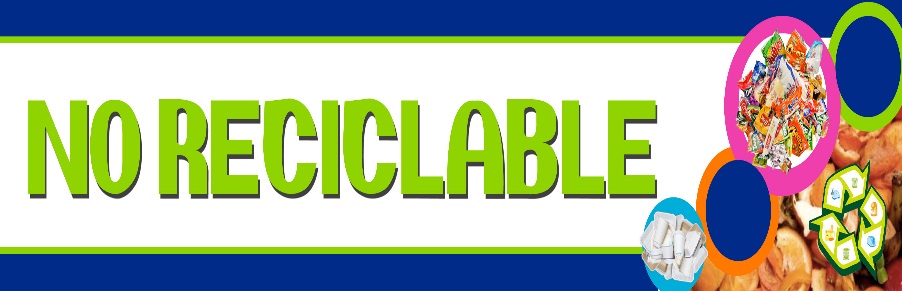 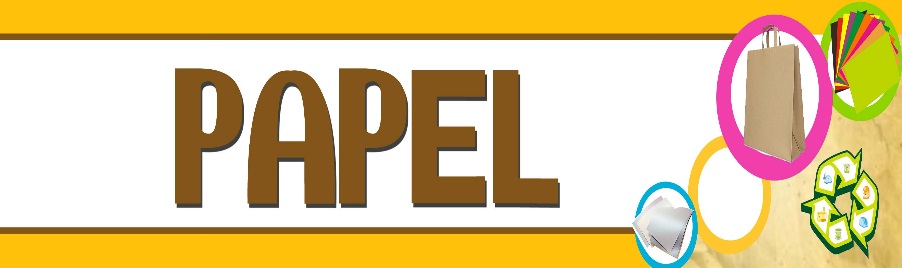 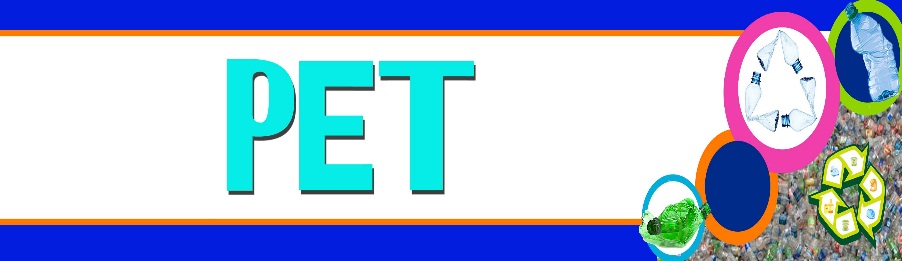 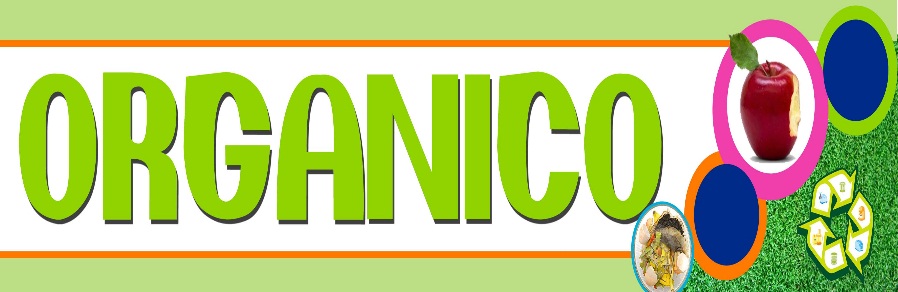 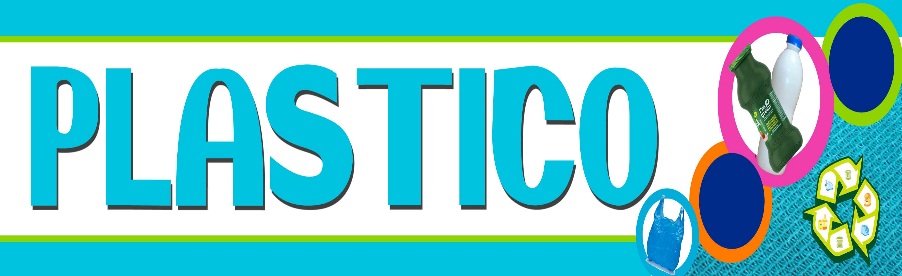 EN ESTE CONTENEDOR SOLO COLOCAR PET
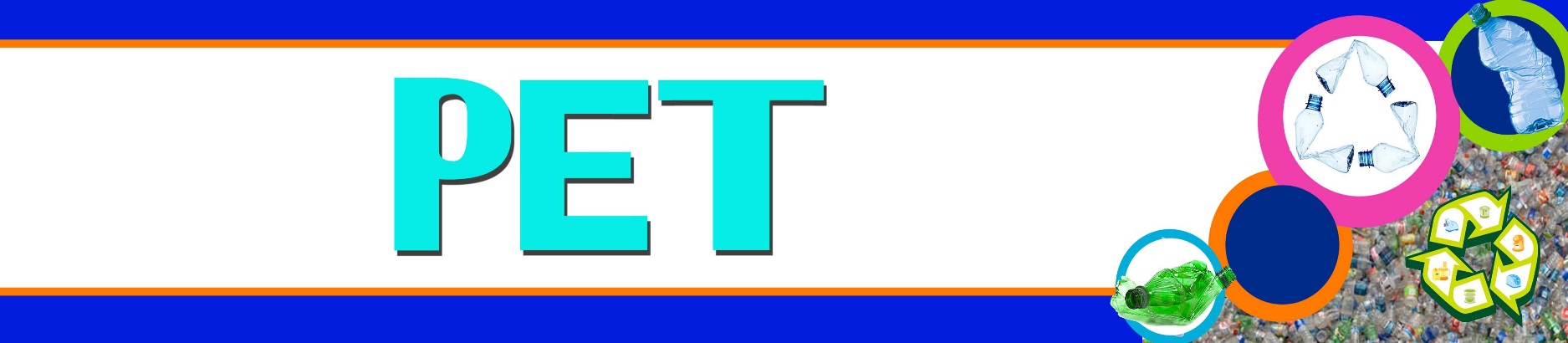 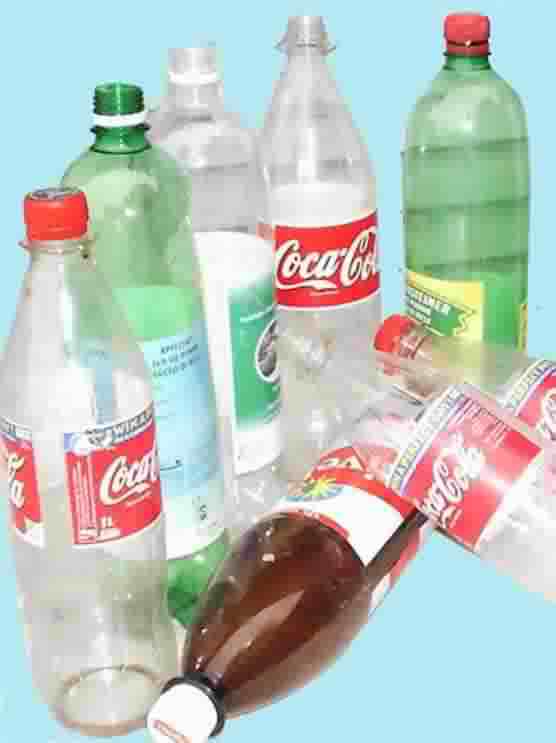 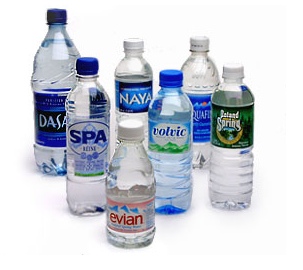 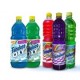 PLASTICO: Solo colocar productos de polietileno
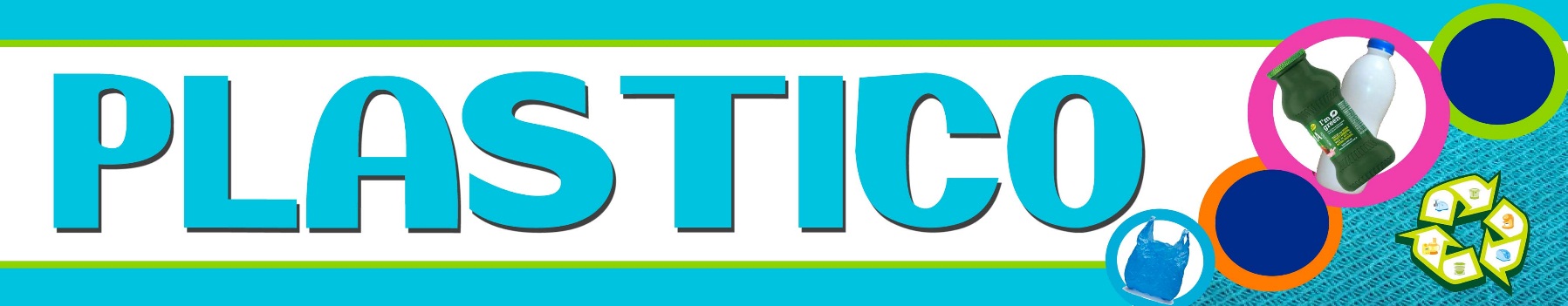 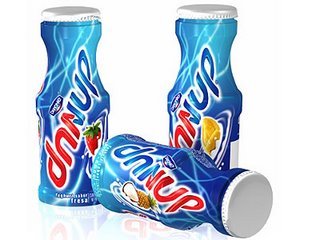 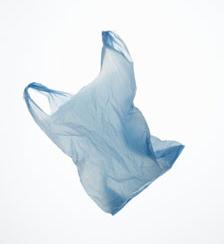 La tapa es de aluminio y se debe de colocar en metal
METAL Y ALUMNIO
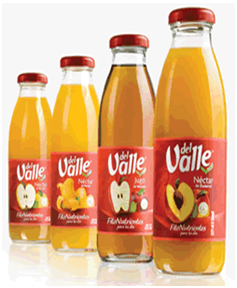 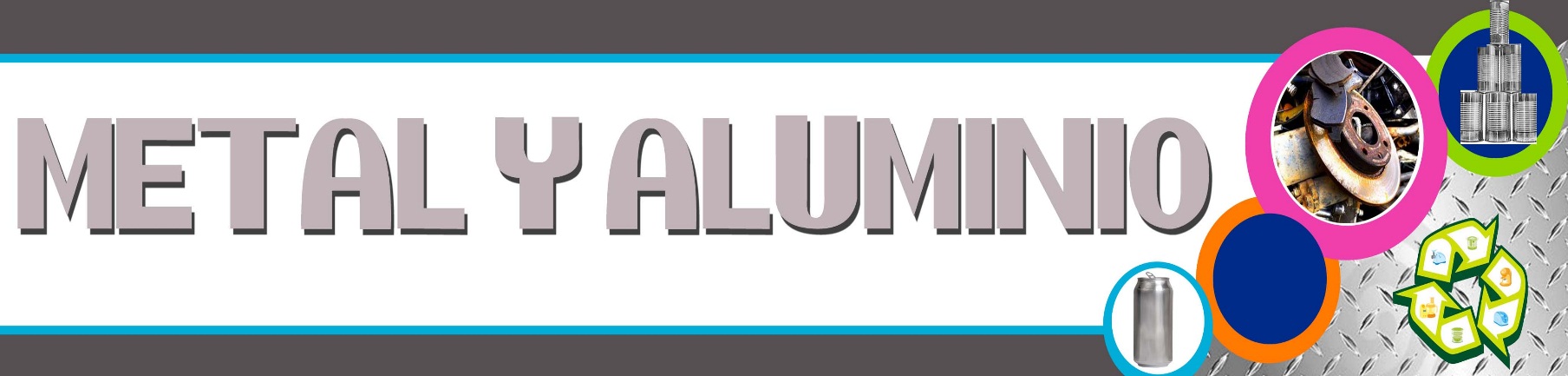 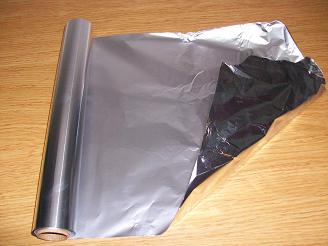 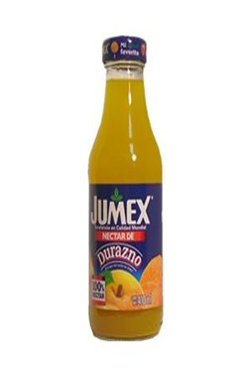 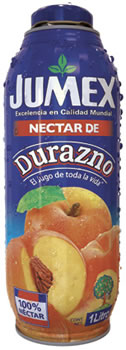 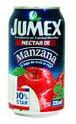 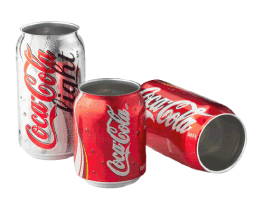 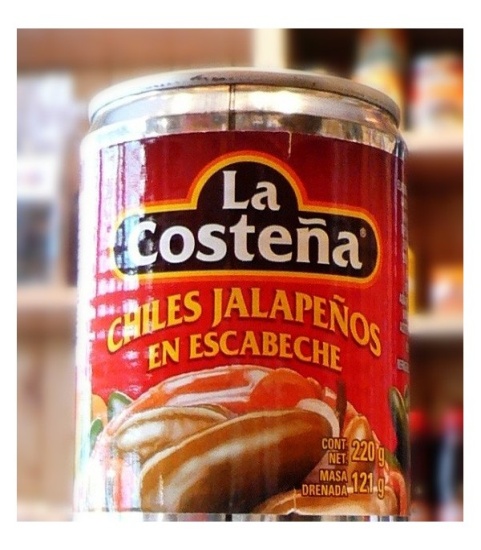 NOTA:  Se le debe quitar la etiqueta (Plástico ó Papel)  y colocarlas en el contenedor correspondiente
PAPEL: Solo colocar hojas de papel bond y cartón
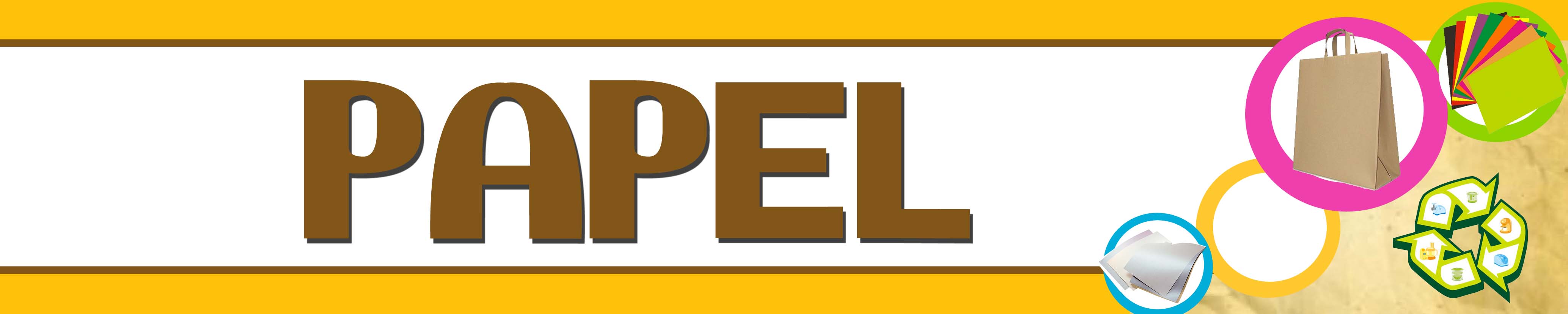 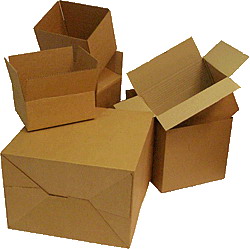 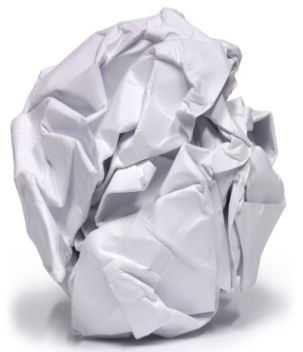 NO RECICLABLES: En este contenedor se coloca lo que no es posible darle un uso (En la región)
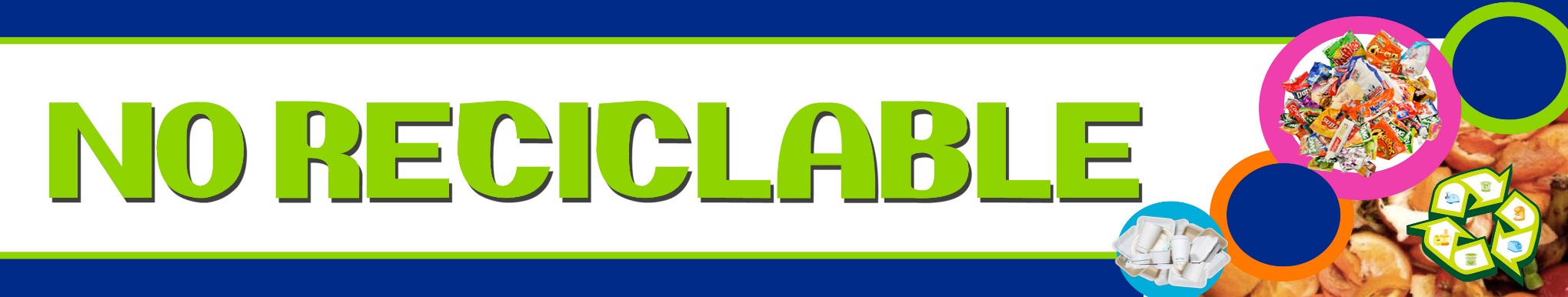 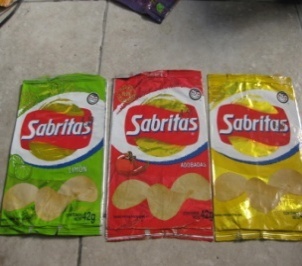 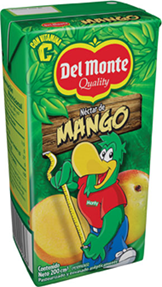 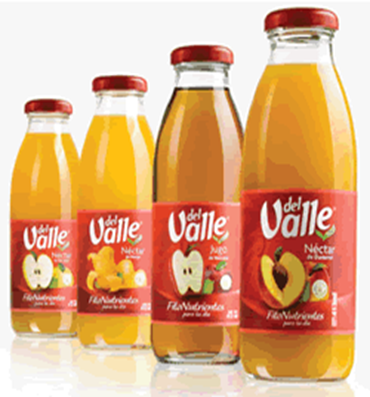 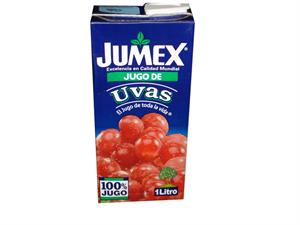 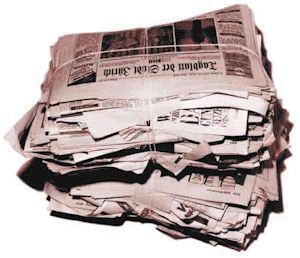 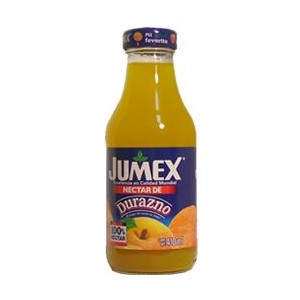 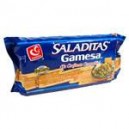 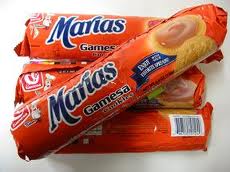 En este contenedor se debe de colocar: vidrio, unicel, tetrapack, periódico, envolturas de papas, envolturas de galletas, papel sanitario, servilletas de papel
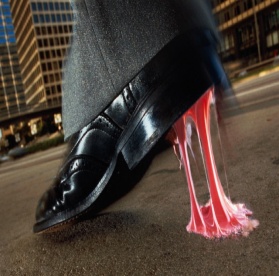 ORGANICO: Este residuo se utilizará para la elaboración de composta
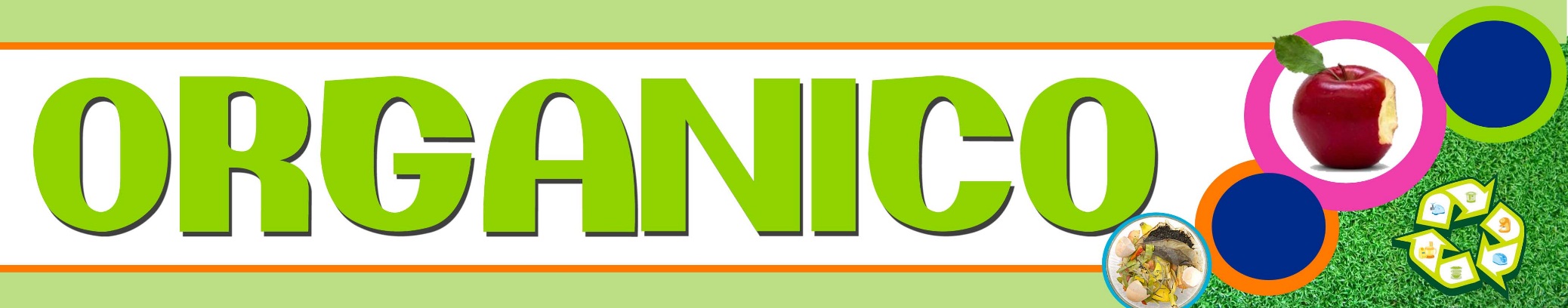 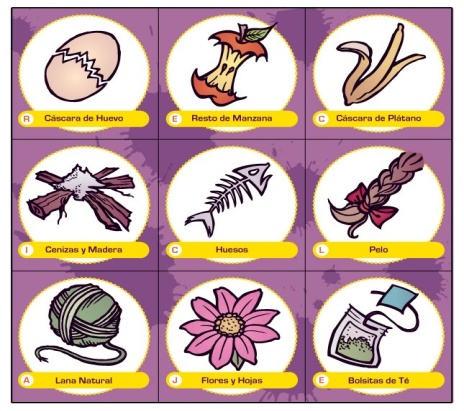 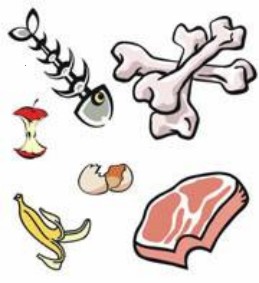 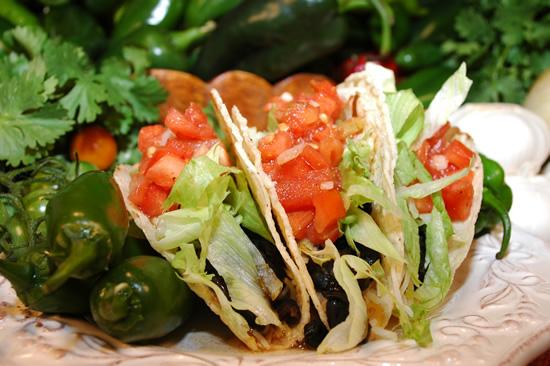 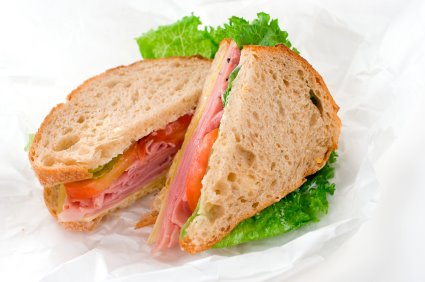